Juego político cooperativo. Instituciones, procesos políticos, y características de las políticas públicas en Chile
Cristóbal Aninat, John Londregan, Patricio Navia y Joaquín Vial​ ​
Banco Interamericano de Desarrollo
Introducción
Este capítulo se enfoca en el proceso de formulación de políticas (PFP) en Chile desde 1990
Chile tiene un sistema presidencial con un Congreso bicameral, un sistema electoral binomial, un poder judicial independiente y una burocracia relativamente profesional para los estándares latinoamericanos.
05/08/20XX
Presentación de conferencia
2
El sistema produce un PFP favorable para las transacciones políticas intertemporales en la mayoría de las áreas de políticas, ya que propicia que un pequeño número de actores políticos interactúen repetidamente con horizontes de tiempo prolongados y con la presencia de buenos mecanismos de cumplimiento de contratos ​
05/08/20XX
Presentación de conferencia
3
cuatro aspectos claves han delineado la formulación de política
Primero, existe un sistema de partidos políticos formado por dos coaliciones estables, en la centro-izquierda y la centro-derecha, que tienen posturas moderadas
El segundo factor determinante del PFP es el enorme poder del ejecutivo para influir en la agenda
Tercero, el PFP tiene un número considerable de actores de veto. Estos actores incluyen un Congreso bicameral con uso extensivo de comisiones y supermayorías, un contralor general y un poder judicial independiente, que incluye tribunales regulares, un tribunal constitucional y un tribunal electoral
Cuarto, La existencia de buenos mecanismos para la implementación de políticas y el cumplimiento de contratos, incluyendo un poder judicial independiente y una burocracia honesta y de razonable eficiencia (aunque su calidad varía dependiendo de las áreas de políticas públicas)
05/08/20XX
Presentación de conferencia
4
Enfoque
El marco de análisis para este capítulo se basa en el trabajo de Spiller y Tommasi (2003) que se resume en el primer capítulo de este libro, que identifica características del PFP que tienden a producir resultados cooperativos
La cooperación significa trabajar juntos por un propósito o beneficio común. Esto puede ocurrir solo cuando existe un nivel mínimo de coincidencia de intereses entre los participantes y cuando el grado de alineación entre los partidos establece un tope sobre la cantidad de cooperación que se puede esperar
05/08/20XX
Presentación de conferencia
5
cinco factores identificados en la literatura teórica de organización industrial que facilitan los resultados cooperativos
un pequeño número de actores toman las decisiones; 
hay interacción repetida entre estos actores; 
resulta fácil observar si alguno de los actores se desvía del comportamiento acordado;
los beneficios inmediatos de incumplir acuerdos son pequeños en relación con los beneficios de largo plazo por el cumplimiento de ellos;
existen mecanismos creíbles de cumplimiento de contratos.
05/08/20XX
Presentación de conferencia
6
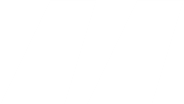 Así en este contexto agregamos un factor adicional a nuestro marco de análisis: el grado en el cual los partidos comparten intereses.
05/08/20XX
Presentación de conferencia
7
Si bien estos seis factores juegan un papel importante en el proceso de formulación de políticas en Chile, el primero, el segundo y el sexto son particularmente relevantes.
los modelos de oligopolio que tienen en cuenta una posible cooperación tienen también otros equilibrios formados a partir de interminables guerras de precios
 ​
Hipótesis
05/08/20XX
Presentación de conferencia
8
podría pensarse en los seis elementos del debate anterior como 
“factores de riesgo” para la cooperación
Si bien la presencia de estos 
factores no garantiza que los actores políticos coordinarán exitosamente 
en alguno de los equilibrios cooperativos, por lo menos asegura la posibilidad de que lo hagan
05/08/20XX
Presentación de conferencia
9
Resultados de las políticas y capacidades de formulaciónde políticas
Estabilidad y flexibilidad
Las políticas públicas en Chile han mostrado un nivel de estabilidad considerable desde los últimos años de la dictadura, frente a los grandes cambios políticos ocasionados por la transición a la democracia y cambios de gobierno posteriores.
05/08/20XX
Presentación de conferencia
10
Estabilidad y flexibilidad
Política fiscal: control del gasto
Política monetaria conservadora
Política comercial liberal


Las políticas fiscales, monetarias y de tipo de cambio, no solo reflejan estabilidad sino también flexibilidad.
05/08/20XX
Presentación de conferencia
11
Coordinación y coherencia
Las políticas públicas también han sido coherentes entre las diversas áreas. Esto sugiere una estrategia a largo plazo para la política económica, posibilitada en parte por un acuerdo entre los gobiernos de la Concertación y la coalición de oposición de entonces, la Alianza, para promover una política económica eficiente.

se ha logrado un éxito sustancial en mejorar el marco regulatorio, la transparencia de las políticas gubernamentales y las capacidades del Estado.
05/08/20XX
Presentación de conferencia
12
Interés público de las políticas públicas
los subsidios y beneficios que el Estado ofrece a los chilenos más pobres le permitieron al primer decil (el 10% más pobre) incrementar su participación en el ingreso del 3,7% antes de impuestos y de subsidios al 6,4% del ingreso total después de impuestos.
05/08/20XX
Presentación de conferencia
13
Capacidades del Estado y calidad total de las políticas públicas
Los esquemas de políticas y regulación de Chile son relativamente transparentes. Hay un código impositivo simple, la evasión de impuestos es baja y las tasas de protección total y efectiva al comercio son muy similares
El diseño del esquema regulatorio de Chile ha buscado reducir las barreras de  entrada y ha promovido una intervención selectiva, más que estructural, ejecutada por las comisiones antimonopolio, que brindan mayor flexibilidad al sistema
05/08/20XX
Presentación de conferencia
14
Respecto a la calidad profesional del capital humano del Estado
Hay un alto grado de centralización de las decisiones relevantes, un margen limitado para la toma de decisiones en los niveles institucionales local y regional, y también poca flexibilidad y limitado espacio discrecional para los responsables de la administración de los despachos y las instituciones respectivas. Más aún, hay un régimen uniforme de recursos humanos para todo el sector público. 
Eso hace más difícil ajustarse a las necesidades específicas y demandas de instituciones y servicios públicos particulares.
05/08/20XX
Presentación de conferencia
15
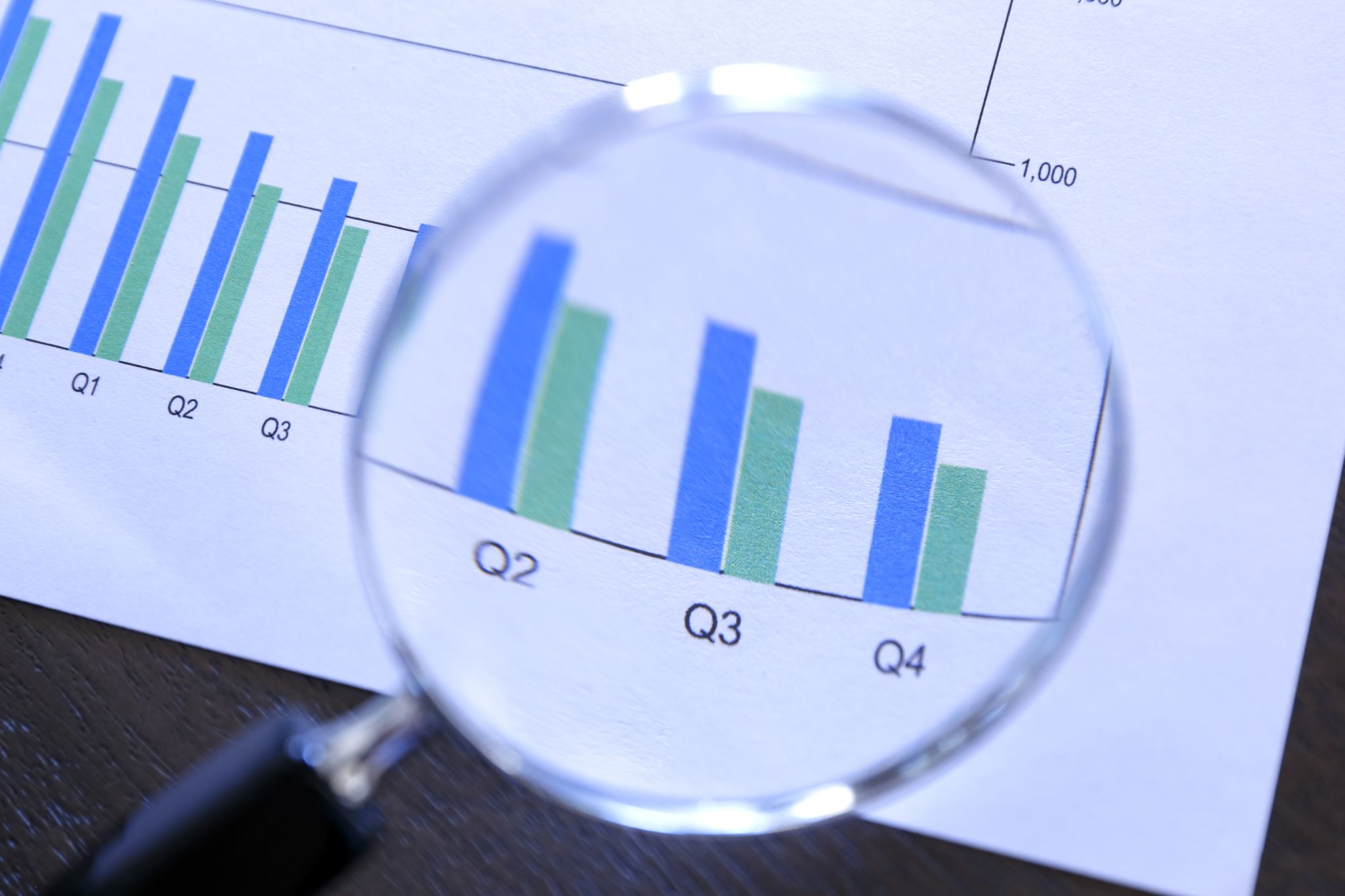 Por último, los índices que miden la corrupción, la gobernabilidad, el entorno empresarial y la calidad de las instituciones son útiles para evaluar la calidad general de las políticas públicas desde una perspectiva comparativa.
05/08/20XX
Presentación de conferencia
16
Instituciones políticas y el PFP en Chile
Chile tiene un sistema presidencial con un Congreso bicameral, un sistema electoral proporcional con una magnitud de distrito dos, un poder judicial independiente y buenos mecanismos para hacer respetar contratos y acuerdos. 
El PFP resultante es propicio para la cooperación política en la mayoría de las áreas políticas, en tanto favorece que un pequeño número de actores políticos interactúe repetidamente con horizontes de largo plazo, apoyado por buenos mecanismos que hacen valer estos acuerdos.
05/08/20XX
Presentación de conferencia
17
Chile tiene un sistema presidencial similar al de Estados Unidos, con 
un Congreso bicameral como parte de un sistema de frenos y contrapesos. Tales sistemas están diseñados para permitir cambios lentos pero 
graduales, previniendo la inestabilidad política que a menudo resulta de 
la alteración en el equilibrio de poderes políticos. Sin embargo, cuando 
estos sistemas están bien diseñados, facilitan las decisiones ante crisis 
externas que cambian el valor relativo de los temas políticos para los 
actores relevantes
05/08/20XX
Presentación de conferencia
18
Como se espera en un sistema de frenos y contrapesos, la calidad de las políticas varía dependiendo de las áreas políticas. La calidad tiende a ser mayor en asuntos con un menor número de actores involucrados y con menores connotaciones ideológicas, como las políticas macroeconómicas, la integración internacional, los mercados financieros y los marcos regulatorios, pero no en asuntos sociales como los mercados laborales, la seguridad social, la salud y la educación.
05/08/20XX
Presentación de conferencia
19
Sistema electoral, ciclo electoral y el sistema de partidos
Chile tiene sistemas electorales diferentes para elecciones legislativas y presidenciales, que ofrecen distintos incentivos a los actores políticos para coordinar sus estrategias electorales. 

Para las elecciones legislativas, Chile utiliza el llamado sistema electoral binomial, que es un sistema de representación proporcional que asigna uniformemente dos escaños por distrito

El sistema electoral chileno para elecciones parlamentarias tiene un efecto doble sobre el sistema de partidos al reducir el número de actores relevantes, incentivando a los partidos a formar coaliciones y fortalecer las directivas nacionales de los partidos
05/08/20XX
Presentación de conferencia
20
Resumiendo, los dos principales efectos del sistema binomial sobre el funcionamiento del proceso de formulación de políticas son,

primero, la reducción del número de actores relevantes a unos pocos partidos organizados en dos coaliciones estables de base amplia y, 

segundo, el fortalecimiento del liderazgo de los partidos y el incentivo sobre los políticos 
a granjearse apoyo en sus distritos respectivos para poder tener carreras legislativas prolongadas
05/08/20XX
Presentación de conferencia
21
Para las elecciones presidenciales, existe un sistema electoral mayoritario con requisito de segunda vuelta en caso de que ningún candidato obtenga la mayoría absoluta de votos en primera vuelta. Este sistema induce la nominación de candidatos que busquen capturar el apoyo del votante mediano. 

En el contexto de solo dos grandes coaliciones con representación parlamentaria, este sistema induce a negociaciones intracoalición para designar un candidato presidencial por cada coalición, lo cual, a su vez, refuerza la cohesión y disciplina de la coalición
05/08/20XX
Presentación de conferencia
22
Las elecciones municipales en Chile se llevan a cabo el mismo día en toda la nación. Esto las convierte en otro escenario para la contienda electoral entre coaliciones y genera una nueva oportunidad para la negociación intracoalición con el fin de acordar una lista común de candidatos
05/08/20XX
Presentación de conferencia
23
El efecto combinado de los tres sistemas electorales sobre los políticos, los partidos y las coaliciones es un conjunto de incentivos que  multiplica las oportunidades para la formación de coaliciones y la negociación intracoalición
05/08/20XX
Presentación de conferencia
24
Un ejecutivo que controla la agenda legislativa y posee una amplia gama de herramientas de negociación, pero sometidoa frenos y contrapesos
El sistema presidencial chileno le otorga al ejecutivo uno de los mayores poderes de control de agenda en América Latina. El presidente tiene iniciativa legislativa exclusiva sobre varias materias de ley (áreas de políticas públicas), controla jerárquicamente el proceso de presupuesto y tiene una variedad de poderes de urgencia y de veto
05/08/20XX
Presentación de conferencia
25
Tal vez las disposiciones constitucionales que mejor reflejan los fuertes poderes conferidos al ejecutivo son aquellas que gobiernan el proceso presupuestario.20 Las reglas formales del presupuesto de la nación otorgan fuertes poderes al ejecutivo, haciendo de Chile uno de los países con las instituciones que rigen el proceso presupuestario más jerárquicas en América Latina (Alesina y otros, 1999; Vial, 2001).


 La responsabilidad constitucional por la administración financiera del Estado pertenece al presidente, a través del ministro de Hacienda, asistido por el director de Presupuestos

Además de sus poderes de control de agenda, el ejecutivo controla el flujo de la legislación a través del uso de “urgencias”, un mecanismo constitucional diseñado para dar al ejecutivo el poder de forzar la legislatura a votar sobre una iniciativa dentro de un límite de tiempo establecido
05/08/20XX
Presentación de conferencia
26
El ejecutivo también puede ejercitar un amplio rango de opciones de veto
Los poderes no legislativos del presidente incluyen una autoridad amplia para designar, nombrar y despedir funcionarios de gobierno. El presidente nomina a los jueces de la Corte Suprema, los consejeros del banco central, tres de los diez miembros del tribunal constitucional 
Nombra directamente a todos los ministros del gabinete, los intendentes regionales, los gobernadores provinciales, los embajadores, los encargados de las agencias gubernamentales
05/08/20XX
Presentación de conferencia
27
Mecanismos de aplicación y ejecución independientesy políticamente aislados y otros jugadores de veto
En resumen, el ejecutivo chileno tiene fuertes poderes de control de agenda y buenas herramientas de negociación que le permiten implementar la mayor parte de su legislación preferida, aunque el presidente no puede pasar por alto al Congreso usando poderes de veto, de decreto o de plebiscito, como ocurre en otros países latinoamericanos
los tres principales mecanismos de aplicación y ejecución de acuerdos residen en las instituciones del poder judicial, el Tribunal Constitucional y el contralor general.
05/08/20XX
Presentación de conferencia
28
El poder judicial, encabezado por la Corte Suprema, es la última y más importante institución de ejecución. Debe revisar todas las disputas legales en el país, ejecutar los derechos de propiedad y escuchar todos los casos llevados por el contralor general en relación con la legalidad de las acciones del gobierno.
05/08/20XX
Presentación de conferencia
29
A pesar del continuo esfuerzo por mejorar las capacidades del Estado, la burocracia de Chile es todavía rígida y orientada al procedimiento, y los salarios en los niveles profesionales y de alta responsabilidad en el sector público son más bajos que sus contrapartes en el sector privado. 
Estas deficiencias conducen a un desempeño más bajo y en última instancia llevan a una calidad más baja de las políticas públicas. 

Es importante enfatizar que estas s críticas al servicio civil de Chile se basan en una comparación con las mejores prácticas de la OCDE y que la burocracia chilena es altamente competente de acuerdo con los estándares latinoamericanos.
05/08/20XX
Presentación de conferencia
30
Interacciones: el proceso de formulación de políticas en Chile
es la existencia de un pequeño número de partidos políticos de larga duración que interactúan repetidamente entre sí y con los votantes; 
es la existencia de instituciones y mecanismos de implementación (la burocracia y el poder judicial), que funcionan honestamente y con un cierto grado de eficiencia y transparencia.​
05/08/20XX
Presentación de conferencia
31
Conclusión
El proceso de formulación de políticas en Chile se caracteriza por una estructura institucional en la que un puñado de jugadores de veto institucionales se opone al establecimiento de la agenda del ejecutivo. Las instituciones responsables por la promulgación de las políticas son relativamente transparentes, honestas y eficientes, aunque existe una variación significativa sobre este último punto
05/08/20XX
32
El pequeño número de partidos importantes (seis grandes partidos) y su longevidad los hacen vehículos de responsabilidad, manteniendo firmes sus posiciones ideológicas creíbles con los votantes y cultivando una reputación de cumplimiento de sus promesas.
Dentro de este marco, la divergencia relativa o alineación de intereses por medio de los grandes actores influye en la facilidad con que los resultados cooperativos se alcanzan
05/08/20XX
33
. 
Aunque otras características institucionales notables, como el control de la agenda legislativa del ejecutivo, el número y la disposición de los jugadores de veto y el grado al cual los intereses de los formuladores de políticas se alineen sobre un tema dado, son importantes con respecto a los detalles del proceso de formulación de políticas, Chile lograría un proceso de formulación de políticas mucho menos cooperativo sin su estructura de partidos políticos y su tecnología de implementación
05/08/20XX
Presentación de conferencia
34
El sistema de partidos, delineado por las leyes electorales, crea un entorno en el cual los formuladores de políticas pueden irrumpir desde la estructura de la organización de la agenda de un presidente, hasta implementar con un pequeño grupo de jugadores de veto las opciones de políticas cooperativas.
el sistema de partidos políticos es el fundamento esencial para la cooperación
05/08/20XX
35
una ruptura con el sistema de partidos actual (por ejemplo, a partir de la adopción de una reforma electoral que aumente la magnitud de los distritos o la implantación de una estructura federal con gobernadores poderosos) o un cambio a las instituciones legislativas y la capacidad burocrática, podrían debilitar el funcionamiento del juego político y reducir así la capacidad de acuerdos intertemporal
05/08/20XX
Presentación de conferencia
36